HAJEE KARUTHA ROWTHER HOWDIA COLLEGE (Autonomous)Uthamapalayam
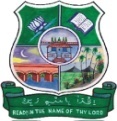 UNIT V        AMINO ACIDS AND PROTEINS AND DYES
Amino acids and proteins:  Classification – synthesis – properties of amino acids – polypeptides – proteins – classification and biological functions.
1.  AMINO ACIDS
Amino acids are organic compounds containing an amino group (-NH2) and carboxyl (acid) group (-COOH).  Some of the amino acids are given as follows,
Classification of amino acids
Amino acids are classified on the basis of three.  They are,
Classification based on the position of amino group present
Classification based on the number of acid and base group present
On the basis of the number of amino and carboxyl acid groups present, amino acids are classified into three types.  They are,
III.        Classification based on their biological importance
Based on the biological importance amino acids are classified into 2 types.  They are,
i).	Essential amino acids:  Amino acids which are essential for the growth of body, protection from diseases and cannot be synthesized by the body are called Essential amino acids.  There are 8 essential amino acids.  They are,	
           1.  Valine		2.  Phenylalanine      		3.  Leucine      		4.  Isoleucine	
            5. Lysine        		6.  Methionine			7.  Threonine		8.  Tryptophan	

	These essential amino acids are rich in cereals, dhals, soyabeans, agathi, gingili seeds, egg, meat, milk, cheese, carrot and tender coconut. 
      ii).	Non-essential amino acids:  The amino acids which are synthesized within the body are called Non-essential amino acids.  They are,
Synthesis of amino acids
Strecker synthesis:  Preparation of glycine 
	Hydrogen cyanide is added to formaldehyde to form cyanohydrin.  Then treated with ammonia and followed by hydrolysis affords glycine.
Properties of Amino acids:
1. 	Dipolar nature:
Amino acids contain both acidic carboxyl group (-COOH) and basic amino group (–NH2) with in the same molecule. 
 But it doesn’t behave as acid or base. 
 It is neutral.  Amino acids are crystalline solids which melt at high temperature.  
This is due to the following ionic structure of amino acids.  This structure is called Dipolar ion or Zwitter ion. 
 This ion is neutral but contains both positive and negative charge.
  2.	Isoelectric point:
   Amino acids are amphoteric in nature, since they react with both acid and base.  Amino acids reacts with acid to form +ive ion and moves towards –ive electrode.  Amino acids reacts with base, to form   –ive ion and moves towards +ive electrode.ss
	Each amino acid has a particular pH.  At that pH they don’t move towards either +ive or -ive electrode. 
 That pH is called isoelectric point of the amino acid. 
 Each and every amino acid has a fixed isoelectric point.  
The isoelectric point of glycine is 6.2.